Altri indici di variabilità
1
Daniela Valenti, 2020
Perché cercare altri indici di variabilità?
Perché varianza e deviazione standard sono legate alla media e sono fortemente influenzate anche da un solo dato anomalo.

Perché varianza e deviazione standard  richiedono calcoli lunghi, da eseguire con il computer se i dati sono numerosi.

…
2
Daniela Valenti, 2020
A. Come superare l’influenza di un dato anomalo?
Un’idea per superare il primo problema: un dato anomalo non influenza la mediana.

La statistica propone perciò  un procedimento per valutare la dispersione attorno alla mediana.

Ecco il procedimento.
3
Daniela Valenti, 2020
Mediana e quartili
Esamino i voti dei ragazzi
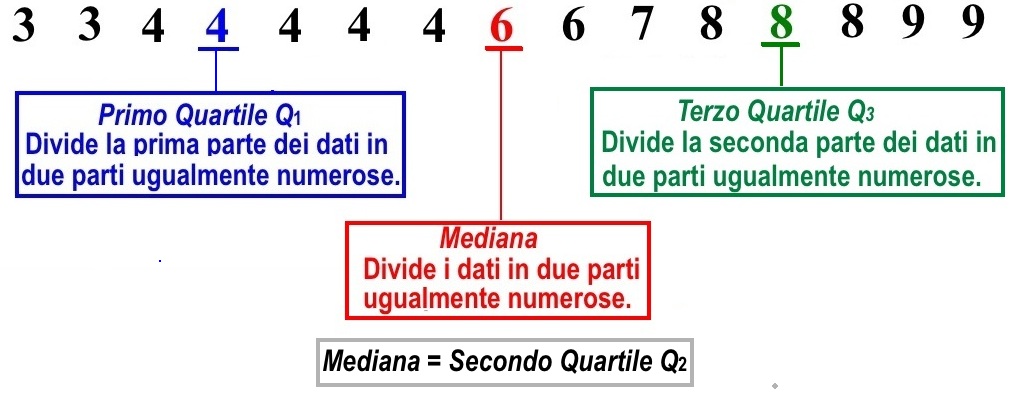 1. Determino il primo e il terzo quartile
4
Daniela Valenti, 2020
Mediana e differenza interquartile
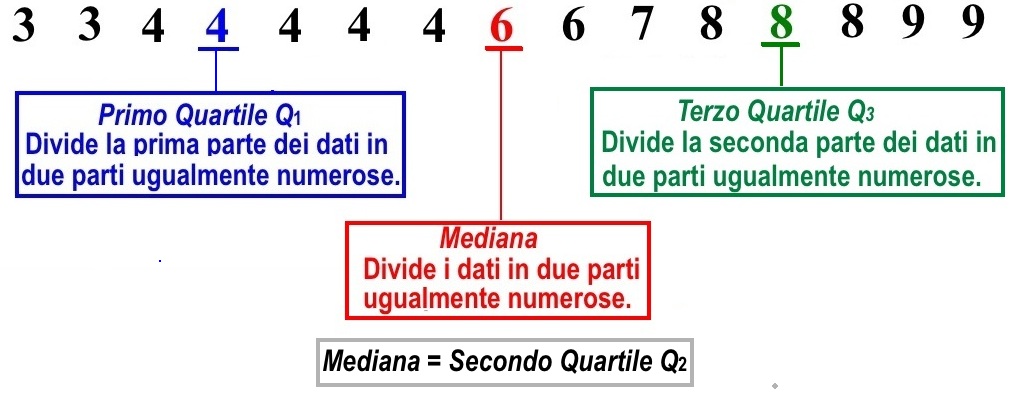 2. Valuto la variabilità attorno alla mediana con la differenza interquartile data da
                       Q3 – Q1 = 8 – 4 = 4
Daniela Valenti, 2020
5
B. Come superare la lunghezza dei calcoli?
Ecco un’idea per superare il secondo problema.
Esamino ancora i voti dei ragazzi
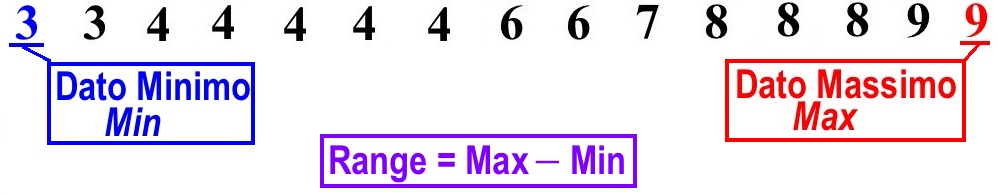 Per valutare la variabilità calcolo il Range
      Dato massimo – Dato minimo = 9 – 3 = 6
Il Range prende anche il nome di ‘Campo di variazione’
6
Daniela Valenti, 2020
Attività
Completa la scheda di lavoro per confrontare i diversi indici di variabilità.
7
Daniela Valenti, 2020
Che cosa hai trovato?
8
Daniela Valenti, 2020
A. Influenza di un dato anomalo
Quesito 1
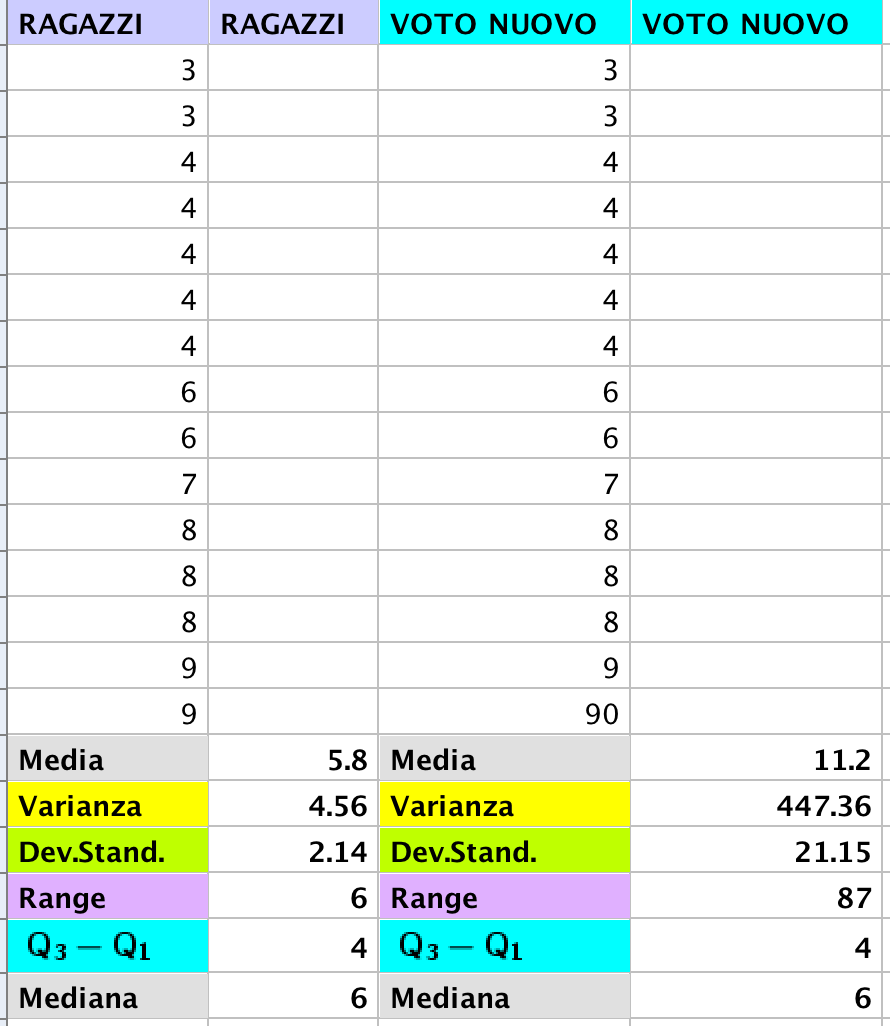 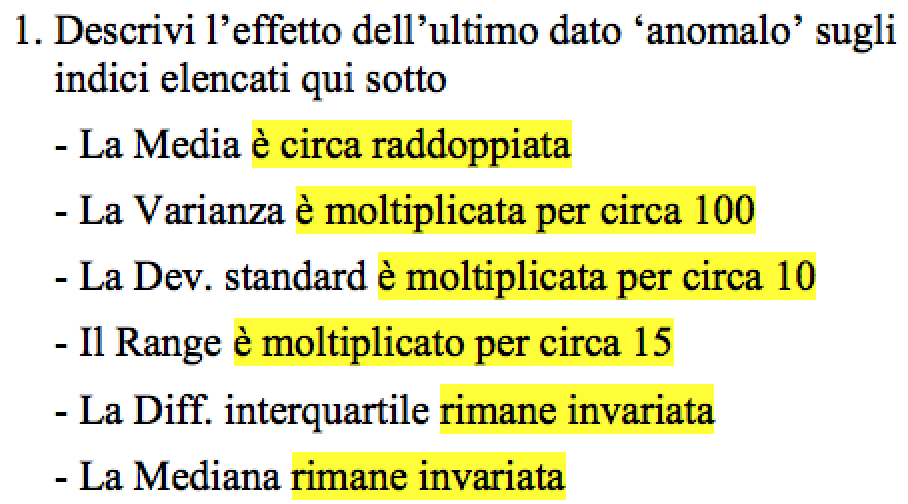 Con il foglio di calcolo
Mediana:
Range:  
Differenza interquartile:
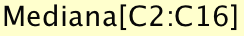 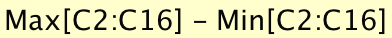 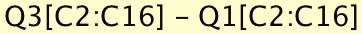 Daniela Valenti, 2020
9
B. Tre serie di dati ‘insoliti’
Quesito 2
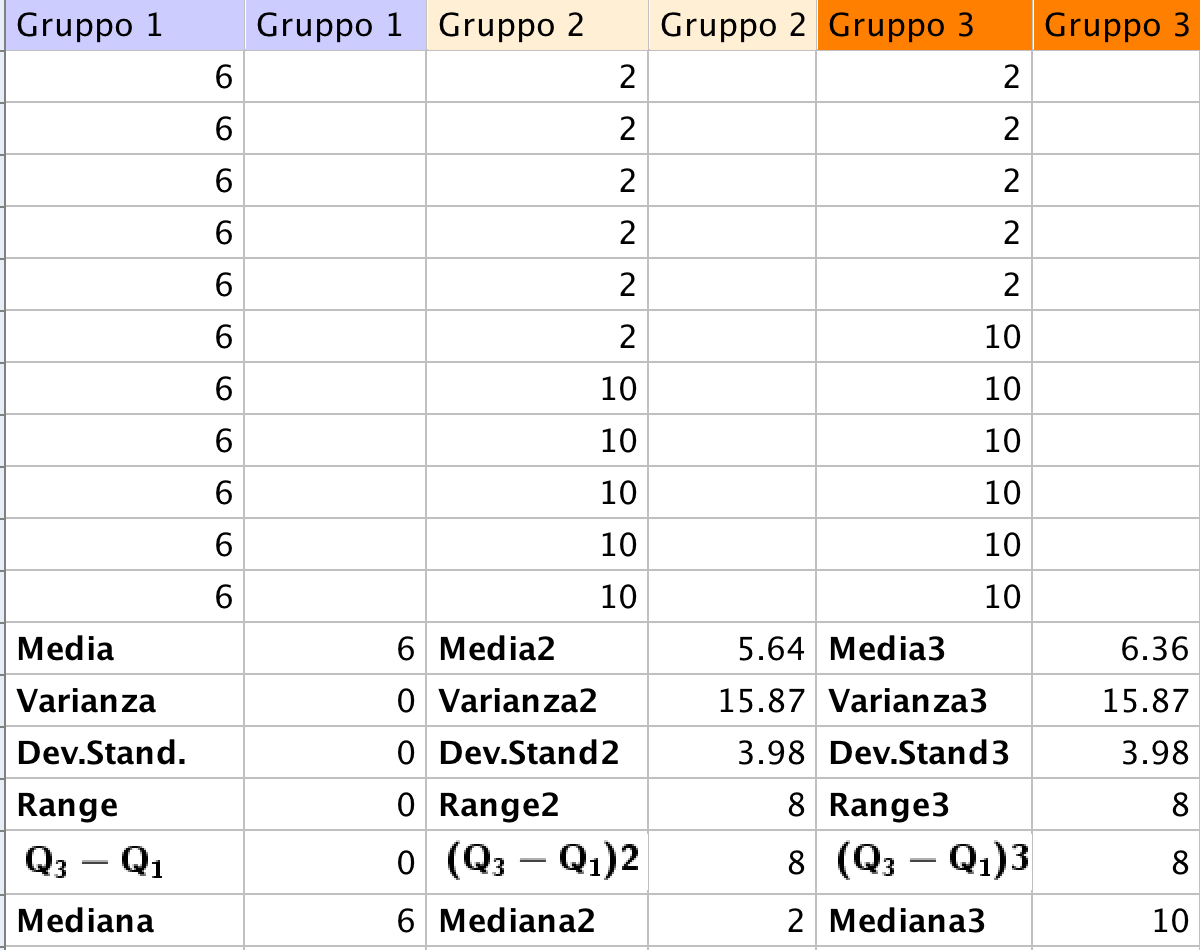 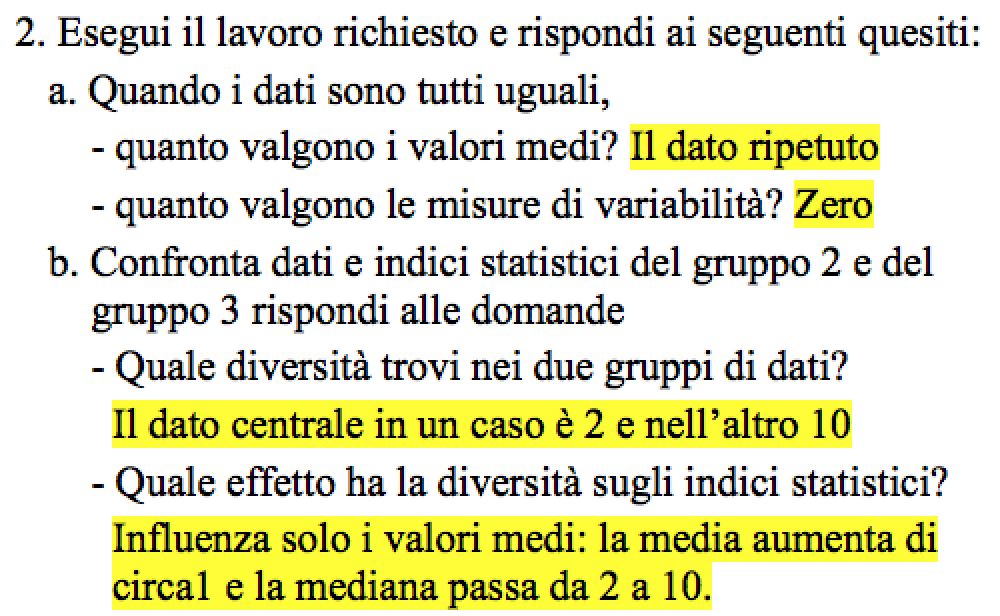 Daniela Valenti, 2020
10
C. Due gruppi di dati a confronto
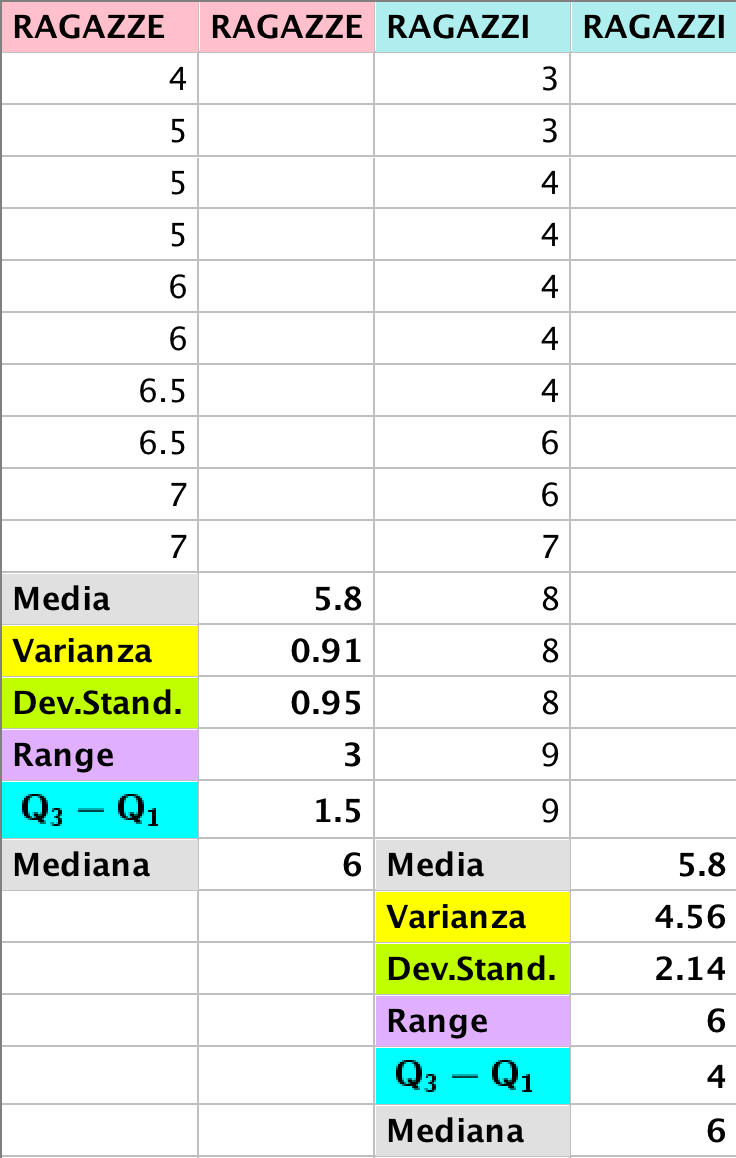 Quesito 3
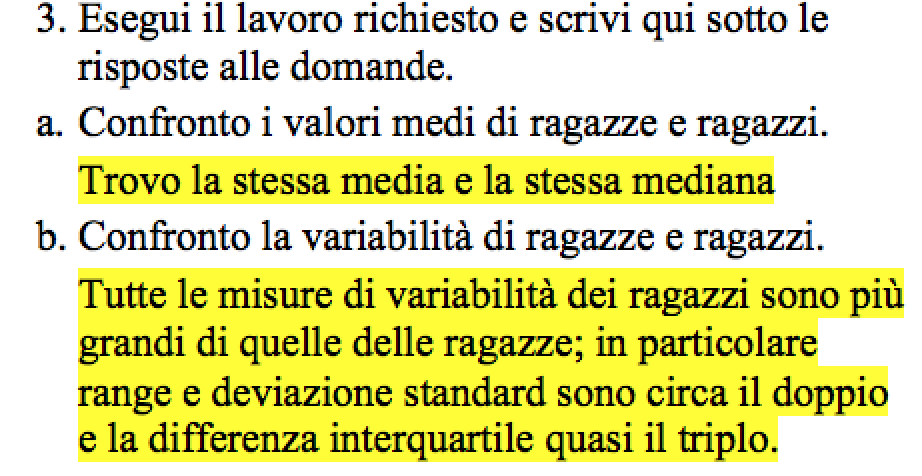 Daniela Valenti, 2020
11
C. Determinare i quartili
Quesito 3c
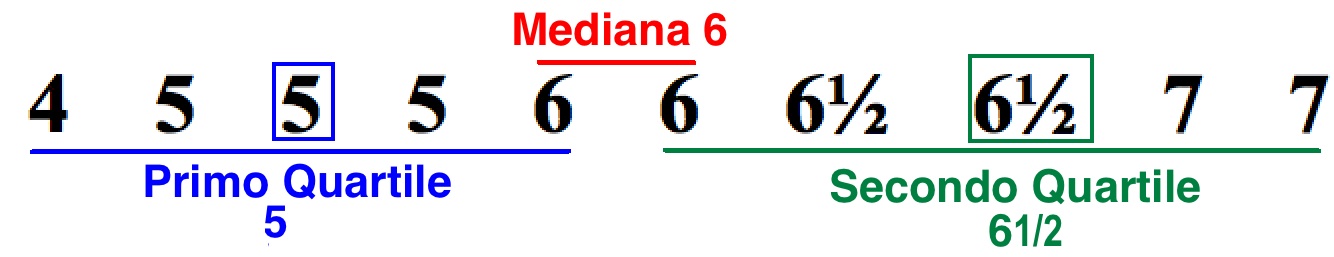 Il numero dei dati (10) è pari.

 La mediana è la media dei due dati centrali.
Per determinare i quartili:
 Q1 è la mediana dei primi 5 dati;
 Q2 è la mediana degli ultimi 5 dati.
Daniela Valenti, 2020
12
Uno sguardo alla storia
Daniela Valenti, 2020
13
Le antiche civiltà
I censimenti per contare la popolazione, gli animali, le abitazioni, …
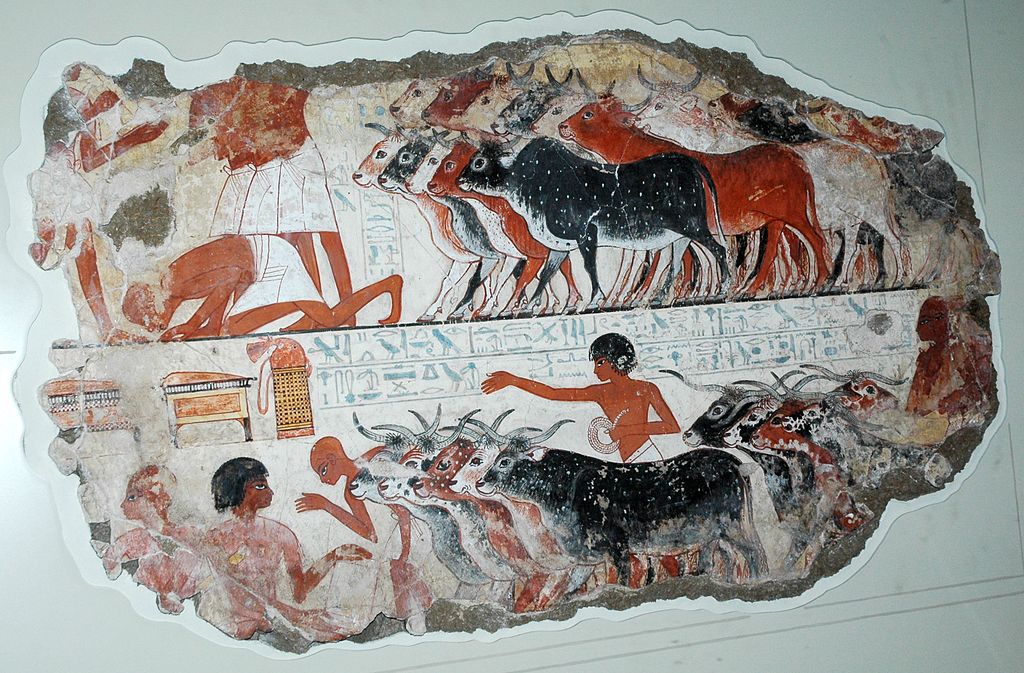 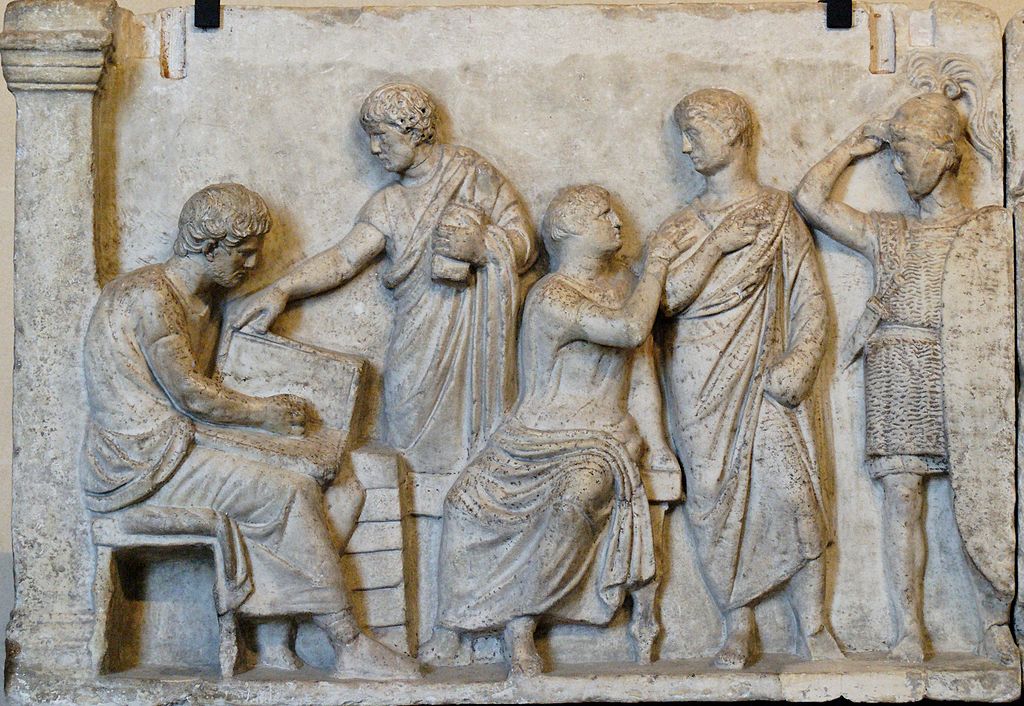 Censimento di bovini nell’Antico Egitto
circa 1350 a.C.
Censimento a Roma II secolo a.C.
Daniela Valenti, 2020
14
Dal Medio Evo al Rinascimento
Censimenti, registri di matrimoni, battesimi e morti, …
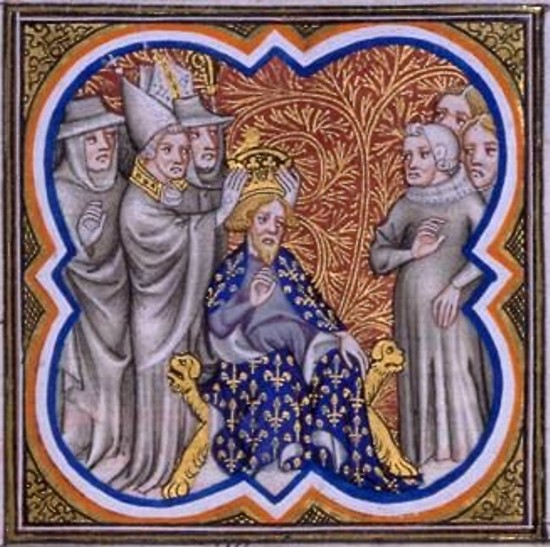 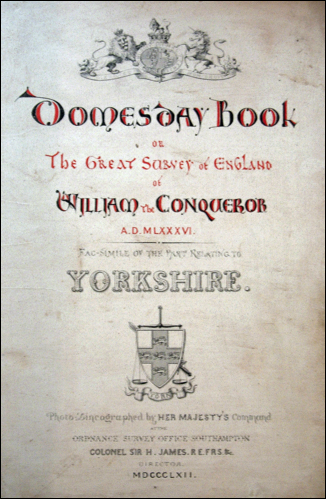 Guglielmo il Conquistatore
Censimento
1086
Carlo Magno 
Censimento
808
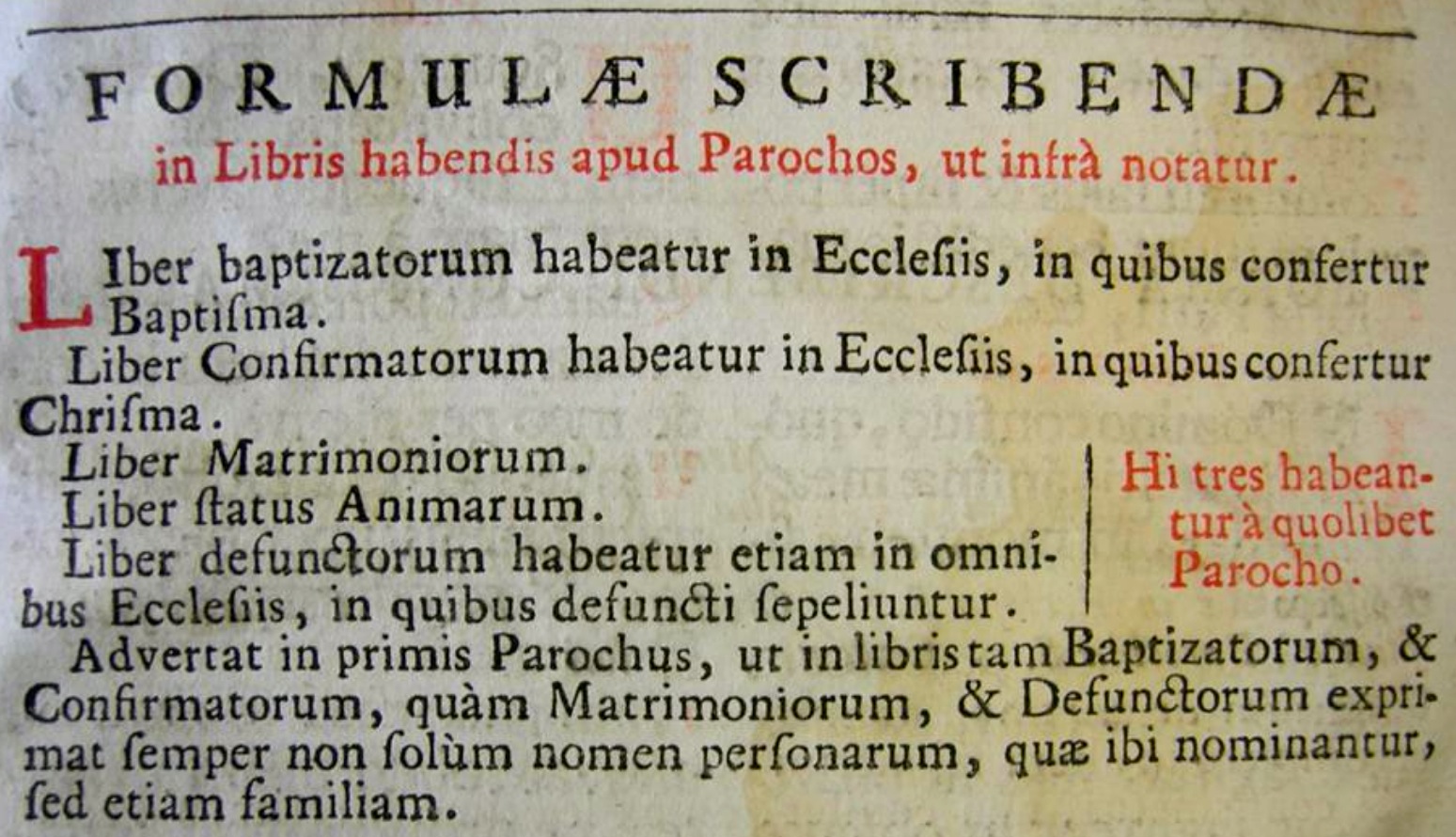 Elenchi di nascite, matrimoni, morti,…
Registro dei battesimi introdotto dal 1565
Daniela Valenti, 2020
15
Nel secolo di Galileo
Origini della statistica come scienza
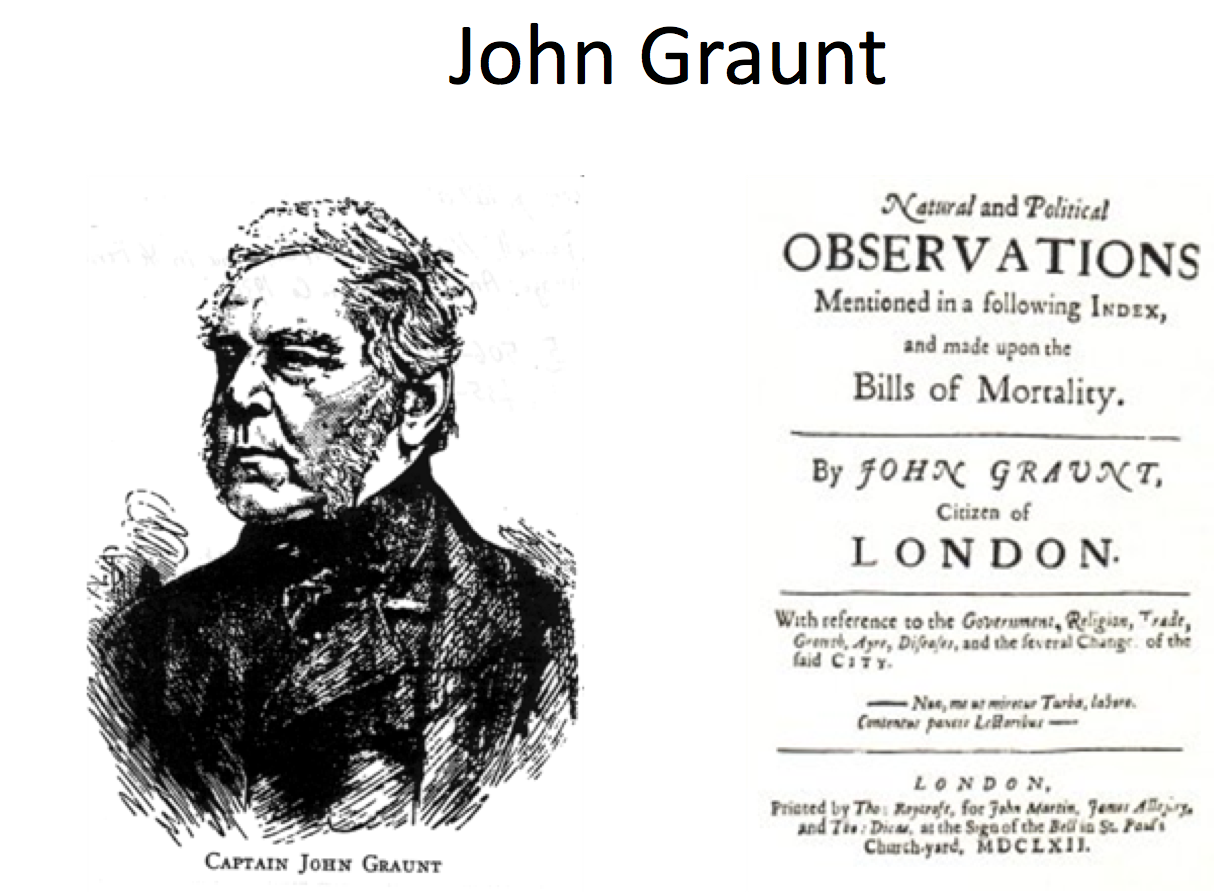 Non si limita a contare nascite e morti, ma applica metodi scientifici per scoprire regolarità nei dati.
Daniela Valenti, 2020
16
Dal 1700 a oggi
La statistica studia con metodi matematici fenomeni dotati di variabilità in qualsiasi campo del sapere:  botanica, agricoltura, zoologia, medicina, fisica....
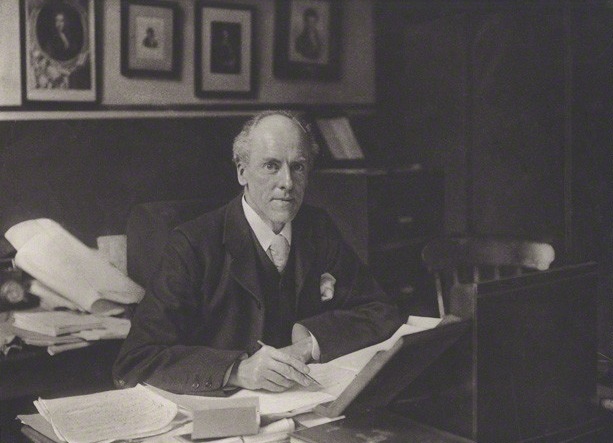 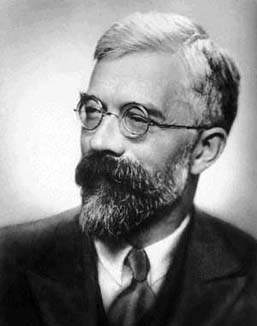 K. Pearson (1857 – 1936 ) 
Introduce la deviazione standard nel 1893
R. Fischer (1890 – 1962 ) 
Introduce la varianza nel 1920
Daniela Valenti, 2020
17